Лекция 5-а
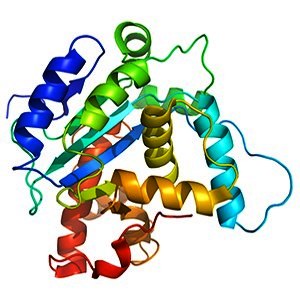 Аминокислоты (повторение пройденного)
Боковые радикалы (R) аминокислот
Аминокислоты – ионные формы
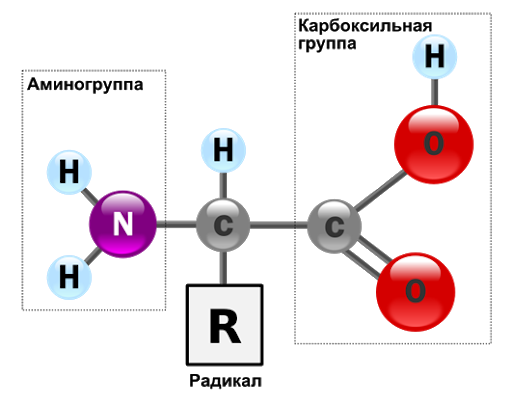 Много протонов Н⁺
Мало протонов Н⁺
Образование пептидной связи между аминокислотами
Пептидная связь формируется при взаимодействии карбоксильной группы (-СООН) первой аминокислоты с аминогруппой (-NH₂) второй аминокислоты. От карбоксильной группы отщепляется гидроксил     (-ОН), а от аминогруппы – водород (Н).

     В результате образуется дипептид (цепочка из двух аминокислотных остатков) и молекула воды (H₂O).

     Конец пептида с аминогруппой называется N-концом.
    Конец пептида с карбоксильной группой называется С-концом.
Пептидная группа: -СО-NH-
Пространственное строение пептидной связи
Группы С=О и NH и 2 атома Сα находятся в одной плоскости. Боковые радикалы R и водороды при Сα – вне этой плоскости. Возможно вращение групп CαRH вокруг связей СαС и СαN.  Вращение вокруг связи C=N затруднено.
Полипептиды – могут содержать много аминокислотных остатков (белок мышц титин – 38138 остатков)
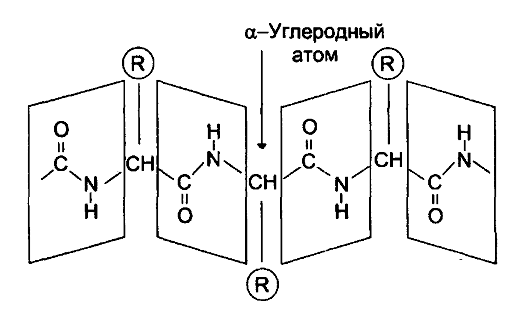 Пептидная связь: -С0-NH-
Белковые молекулы являются полипептидами1. Первичная структура белка
Первичная структура белка – последовательность аминокислотных остатков в полипептидной цепи. Ее принято записывать начиная с N-концевого остатка по направлению к карбоксильному (-СООН) концу последнего остатка. В состав первичной структуры могут входить несколько полипептидных цепей, если они связаны ковалентными дисульфидными связями (-S-S-).
Дисульфидные связи
Дисульфидная связь (серный мостик) – ковалентная связь между двумя атомами серы (-S-S-). Эти атомы входят в состав аминокислотных остатков цистеина. Радикалом (R) такого остатка является сульфгидрильная группа –SH. Взаимодействие этих групп и формирует дисульфидную связь. В результате возникает структура, называемая цистином. Образование такой связи обратимо.
     Дисульфидные связи относят к первичной структуре белка.
Для разрыва дисульфидных связей в белках часто используют меркаптоэтанол
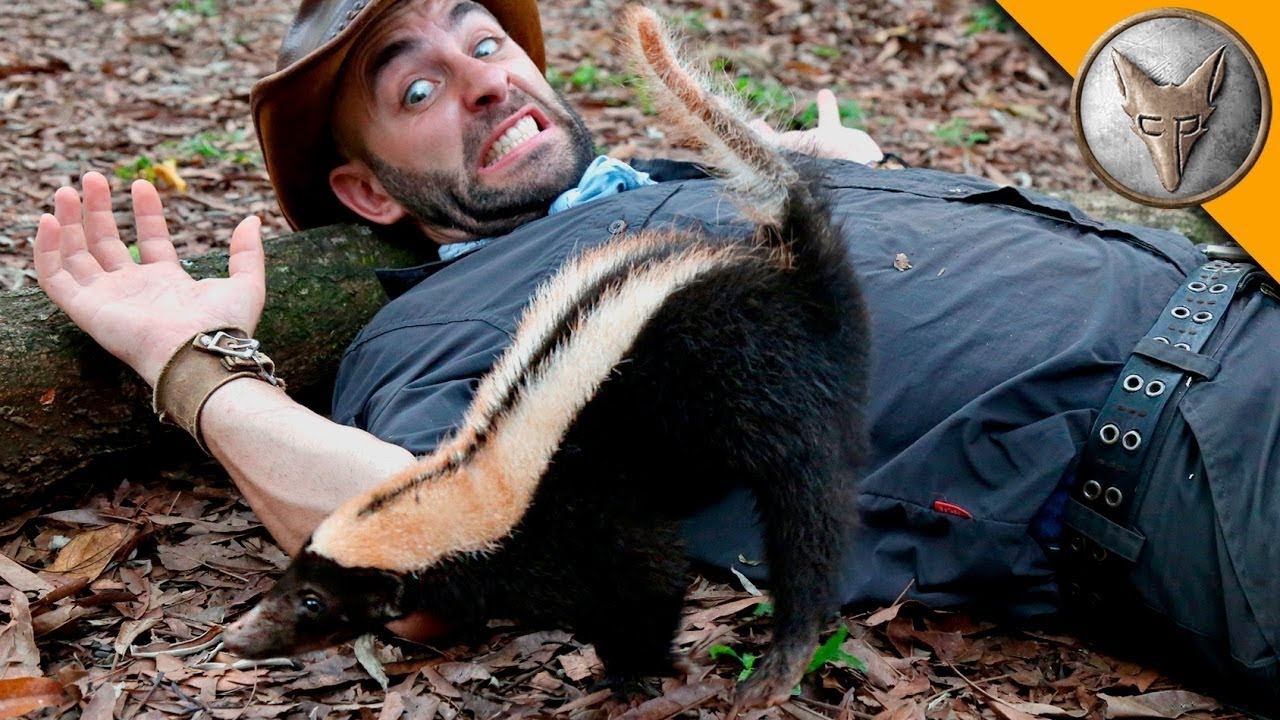 Меркаптоэтанол: SH-CH₂-CH₂-OH
Сравнение аминокислотных последовательностей  гомологичных (имеющих общее происхождение) белков
Сравнение аминокислотных последовательностей гомологичных белков  выявило следующие закономерности:
   1. Консервативные (инвариантные, т.е. не меняющие своего положения) остатки важны для:
   а) формирования уникальной пространственной структуры белка;
   б) функционирования белка.
2.    Чем дальше эволюционные расстояния между сравниваемыми видами, тем больше вариаций в аминокислотных последовательностях.
Вторичная структура белка
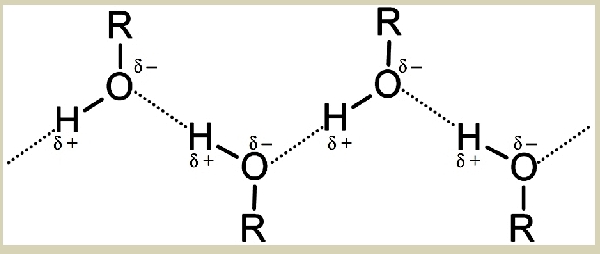 Водородные связи
Вторичная структура – способ укладки полипептидной цепи, определяемой по системе водородных связей между атомами Н  (=NH) и атомами О  (=С=О) пептидных групп без учета боковых радикалов R.
=N-H…O=C=
Типы вторичных структур в белках (регулярные структуры). 1. α-спираль
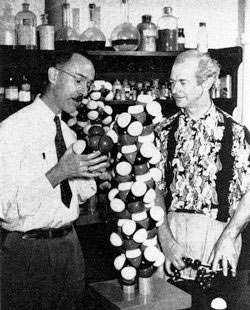 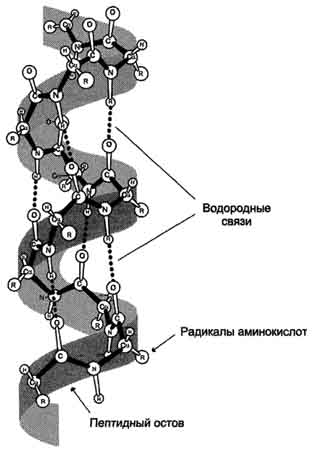 Альфа-спираль Полинга и Кори: плотные витки вдоль длинной оси. Н один виток приходится 3,6 остатка. Спираль стабилизирована водородными связями между атомами Н и О, отстоящими друг от друга на 4 звена.
Некоторые боковые радикалы R нарушают регулярность всей структуры.
Типы вторичных структур в белках (регулярные структуры)2. β-структура
А.
Б.
Β-структура (β-складчатые слои) – зигзагообразно расположенные полипептидные цепи, в которых водородные связи образуются между относительно удаленными остатками.
     Полипептидные цепи могут быть: А)  направлены N-концами одну сторону (параллельная β-структура); 
Б) направлены N-концами в противоположную сторону (антипараллельная β-структура).
Типы вторичных структур в белках (нерегулярные структуры). β-изгиб, петля и полуповорот
Нерегулярный участок полипептидной цепи, включающий 4 остатка,  в котором происходит поворот цепи на 180⁰ град, называется β-изгибом. Первый и четвертый остатки соединены водородной связью. Петля – 5 или 6 остатков.
    Полуповорот – происходит поворот цепи только на 90⁰. В нем участвуют 3 остатка.
Третичная структура белка
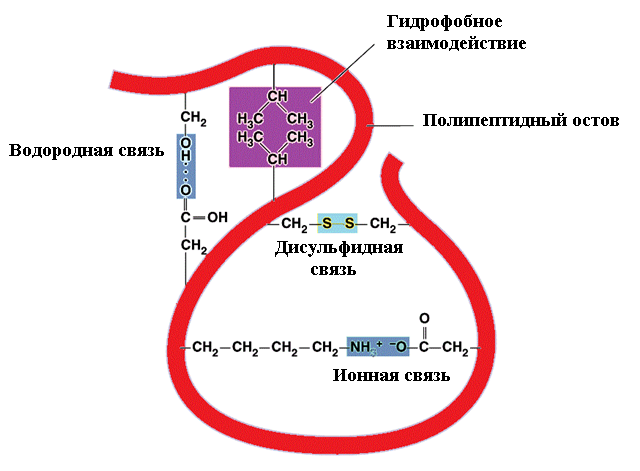 Третичная структура – способ укладки полипептидной цепи в пространстве за счет взаимодействий между скль угодно далекими (но принадлежащими одной цепи) остатками.
     Типы таких взаимодействий: а) водородные связи; б) дисульфидные связи; в) ионные связи между противоположно заряженными боковыми радикалами; г) гидрофобные взаимодействия (наиболее частый случай).
Гидрофобные взаимодействия
Водородная связь с Н₂О
(b) Водородная связь Тир с аспартатом
ГВ двух остатков фенилаланина
Ионная связь N-конца с глутаматом
ГВ двух остатков изолейцина
Ионная связь С-конца с лизином
(b) Водородная связь с Н₂О
(d) ГВ двух остатков аланина
Гидрофобные взаимодействия (ГВ)  (отмечены коричневым цветом) основаны на свойстве молекул (групп атомов) избегать контакта с водой при их растворении. Таким свойством в белках обладают неполярные боковые группы (см. следующий слайд).
     В результате при сворачивании полипептидной цепи эти боковые группы объединяются вместе, образуя гидрофобное ядро белковой молекулы. На поверхности  группируются боковые группы (гидрофильные),  способные к образованию водородных связей с молекулами воды.
Гидрофобные аминокислоты
Представление стандартных типов укладки полипептидной цепи в белках
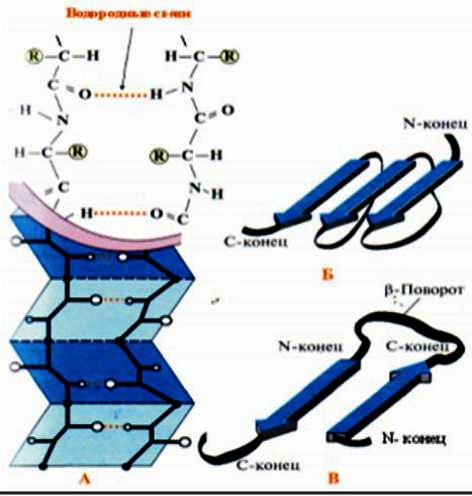 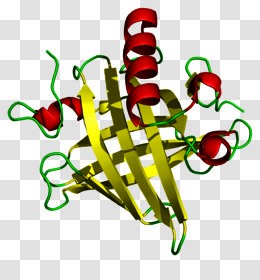 α-Спираль                                          β-Слой  и β-Поворот               Комбинация спиралей, слоев и неупорядоченных зон
Домены в белковых молекулах
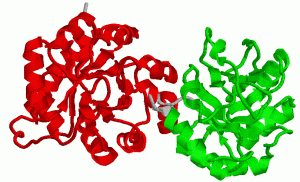 Домены в белке – компактные и частично независимые элементы третичной структуры размером около 50-250 аминокислотных остатков, имеющие определенные функции. Эти функции могут сохраняться в совершенно различных белках. 
     Комбинация доменов в  белке – архитектура этого белка или его доменная структура.
     Перетасовка доменов – важный механизм формирования белков с различными функциями в ходе биологической эволюции.
     Биологическая эволюция – «слепой часовщик», работающий халтурно.
Поиски доменов в белках – часть 1
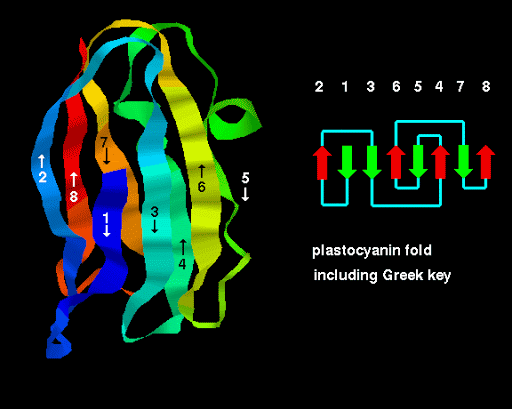 Поиски доменов в белках – часть 2
SCR (выделена синим) – структурно консервативная область. SUR – структурно неконсервативная область.
Доменная структура конкретного белка - церулоплазмина
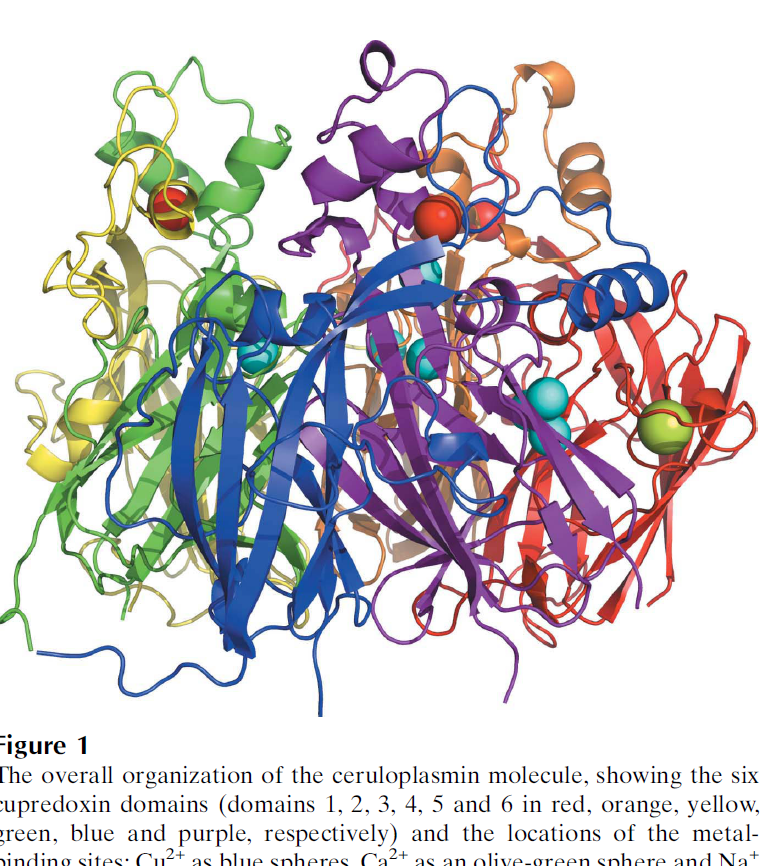 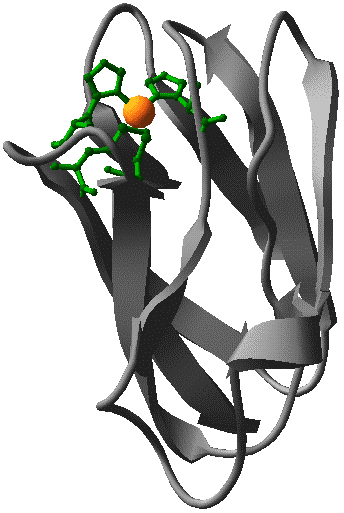 Как из простейших белков возникают сложные(3 млрд лет биологической эволюции)
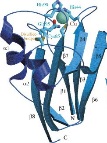 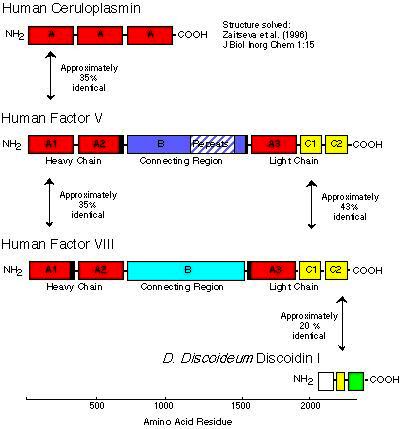 Купредоксин -
растительный белок
Четвертичная структура белков
Четвертичная структура – способ укладки в пространстве нескольких полипептидных цепей, имеющих одинаковые или различные первичные, вторичные или третичные структуры. В результате образуется единая структура с определенной функцией.
Гемоглобин – белок с четвертичной структурой
Эритроциты (красные кровяные тельца) – клетки крови. Они насыщаются О₂ в легких и далее переносят О₂ в различные ткани, а  СО₂ в обратном направлении.
     Переносчиком этих газов является белок гемоглобин. Он состоит  из 4-х полипептидных цепей: двух типа α и двух типа β.
     Непосредственно с этими газами связывается ион  железа (Fe), который находится в составе порфириновой группы.
     Всего молекула гемоглобина переносит 4 молекулы О₂ или 4 молекулы СО₂.
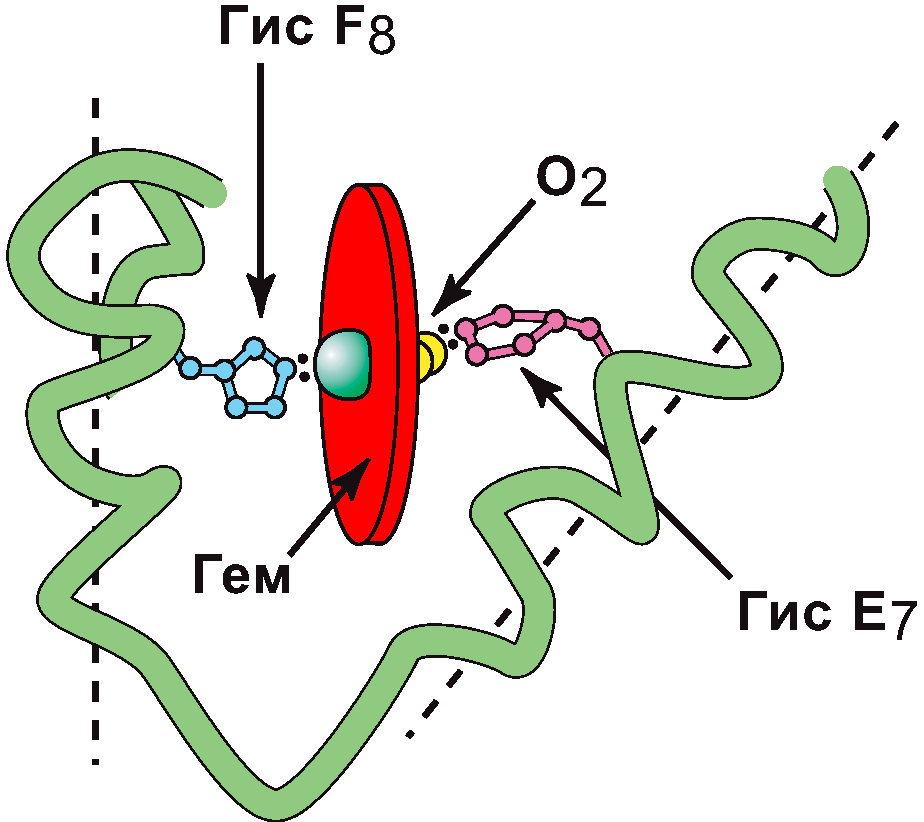 Порфириновая группа
Лев Ландау
Страстная любовь к науке – первый залог успеха. Это сильно украшает жизнь.
Лекция 5а
The End